Сделай свою жизнь ярче!ГБОУ школа №167, Центрального района, Санкт-Петербурга
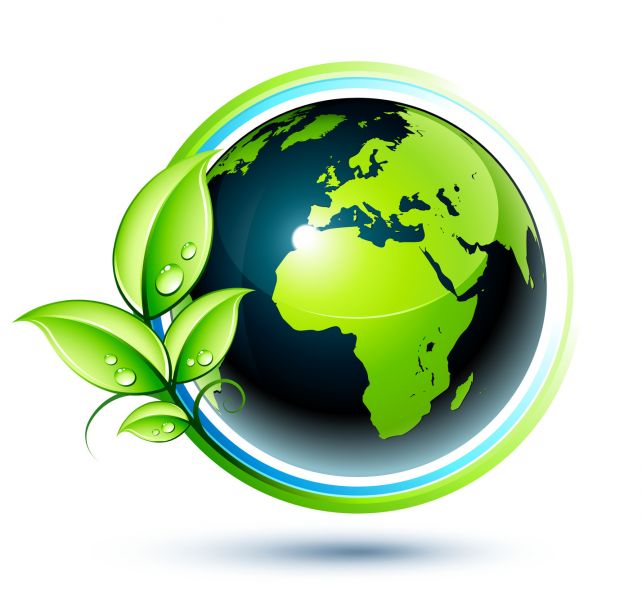 ЗДОРОВОЕ  ПИТАНИЕ
Минералы
Со спортом дружить – здоровым быть!
Свежий  воздух
И  вода
Наши  лучшие  друзья
Позитивные эмоции
Позитивные мысли